Some Principles Regarding
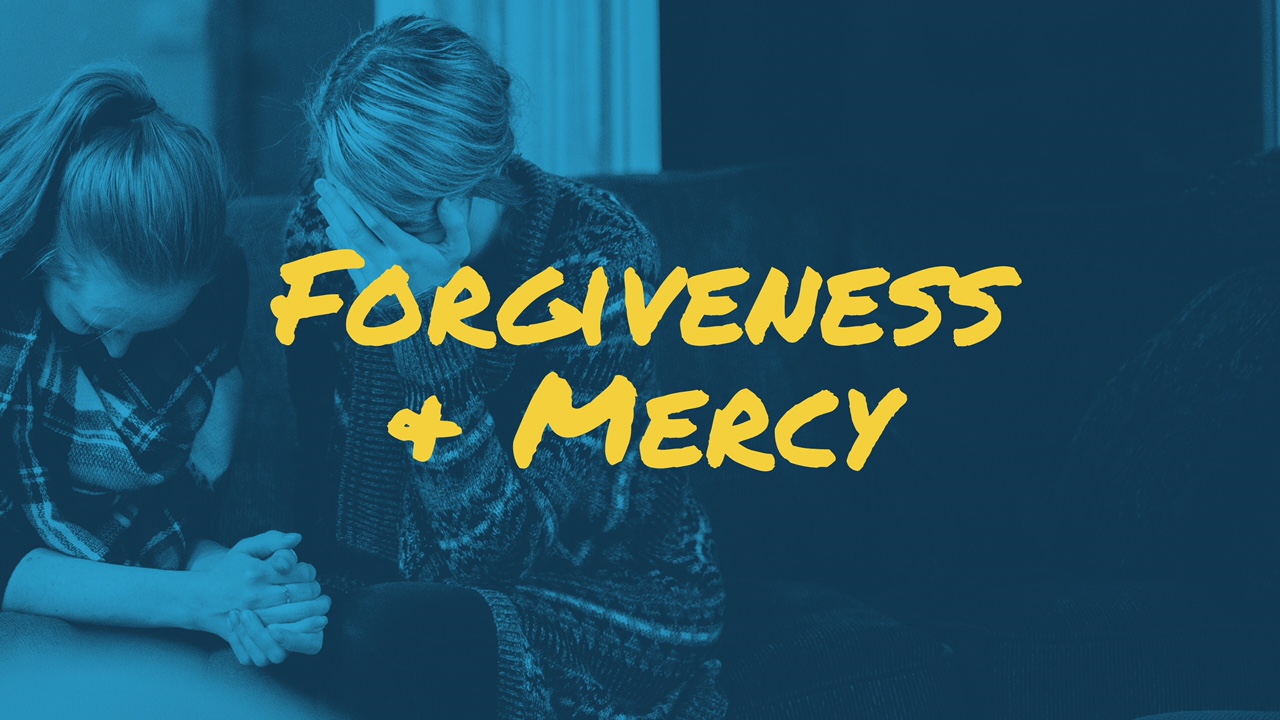 Principles of Mercy & Forgiveness
Psalm 85
Psalm 85
Psalm 85
1 Lord, You have been favorable to Your land;
	You have brought back the captivity of Jacob.2 You have forgiven the iniquity of Your people;
	You have covered all their sin. Selah3 You have taken away all Your wrath;
	You have turned from the fierceness of Your anger.

4 Restore us, O God of our salvation,
	And cause Your anger toward us to cease.5 Will You be angry with us forever?
	Will You prolong Your anger to all generations?6 Will You not revive us again,
	That Your people may rejoice in You?7 Show us Your mercy, Lord,
	And grant us Your salvation.
8 I will hear what God the Lord will speak,
	For He will speak peace
  To His people and to His saints;
	But let them not turn back to folly.9 Surely His salvation is near to those who fear Him,
	That glory may dwell in our land.

10 Mercy and truth have met together;
	Righteousness and peace have kissed.11 Truth shall spring out of the earth,
	And righteousness shall look down from heaven.12 Yes, the Lord will give what is good;
	And our land will yield its increase.13 Righteousness will go before Him,
	And shall make His footsteps our pathway.
Principles of Mercy & Forgiveness
God will always bring wrath on those in iniquity
Romans 2:5-9  Wrath & indignation on those who do evil
Ephesians 5:3-6  Wrath of God comes on the disobedient
God always desires to forgive because of His mercy
Psalm 103:8-13, 17  God is full of mercy & seeks to forgive
Lamentations 3:22-24  His mercy has spared us & brings hope
We must fear God to receive His salvation
Ecclesiastes 12:13  Fear of God is fundamental to our purpose 
Isaiah 8:13  Let Him be your fear & dread (Psa. 103:11)
Mercy and truth are always joined in salvation
1 Kings 3:6  David shown mercy because he walked in truth
Psalm 25:4-10  Psalms of David show principle (Psalm 61:6-7)
God’s salvation is aimed at causing righteousness
Romans 6:1-6  Salvation found in Christ must lead to a new life
1 John 3:1-3  Being saved as God’s child should lead to purity
These Principles Are Joined Together…
Let No Man Separate Them